Întâlnirea de parteneriat strategic Erasmus +Job CoACh, suporTing school studEnts with Autism Spectrum Disorder to acquire independency (ACTIvE)
Enfor – Policoro (Italia)
3-4-5 noiembrie 2021
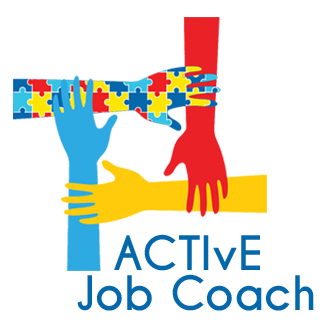 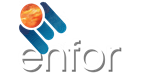 Număr proiect 2019-1-PT01-KA201-061366
13.12.2021
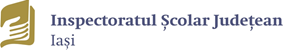 Instituții participante:
●  Inspectoratul Școlar Județean Iași (România)
 APPDA Coimbra (Portugalia)
●  Rețeaua europeană de învățare digitală (Italia)
 ENFOR (Italia): 
●  PLATON MEPE (Grecia) 
●  Rusenska Targovsko Industrialna Kamara (Bulgaria)
●  Associação Portuguesa de Emprego Apoiado (Portugalia)
Profesori și elevi implicați din rețeaua școlară în România:
	Colegiul Economic Administrativ Iași 
			Liceul teoretic “Miron Costin”  Iași
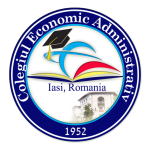 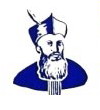 Număr proiect 2019-1-PT01-KA201-061366
13.12.2021
Principalele obiectiveale parteneriatului:
1. Prezentarea și testarea modulelor de formare;
2. Antrenarea tehnicii Job Coach;
3. Îmbunătățirea abilităților educatorilor;
4. Pilotarea concomitentă a rezultatelor oferite de Mediul Social de Învățare și a procesului de validare;
5. Dobândirea de cunoștințe teoretice și crearea de sinergii europene;
6. Creșterea gradului de conștientizare cu privire la educarea și integrarea pe piața muncii a tinerilor cu tulburări din spectrul autist
Număr proiect 2019-1-PT01-KA201-061366
13.12.2021
Echipa de proiect prezentă la întâlnire
Simbolul muncii în echipă proiectat și realizat de tinerii cu autism de la APPDA Coimbra: “Devenim, prin muncă, parte a întregului”.
Număr proiect 2019-1-PT01-KA201-061366
13.12.2021
3 noiembrie 2021
Introducere

Modulul 1 - Diagnostic și evaluare clinică

Modulul 2 - Caracteristicile tulburărilor din spectrul autist

Modulul 3 - Evaluarea competențelor pentru plasarea la locul de muncă
Număr proiect 2019-1-PT01-KA201-061366
13.12.2021
Intervenția educațională în autism este un proces intens și complex care implică o echipă de profesioniști și multe ore săptămânale de terapie și instruire pentru a satisface nevoile comportamentale, cele de dezvoltare, sociale și educaționale ale unui elev.
Modulul 1 Diagnosticul și evaluarea clinică este împărțit în 5 puncte distincte: criterii de diagnostic, comorbidități, tulburări asociate cu diagnosticul de autism, date etiologice și date epidemiologice, informații despre cauze și incidență, evaluarea clinică prin identificarea instrumentelor ce explică modul în care se face diagnosticul în fiecare dintre țările partenere, metode de diagnosticare.
Modulul 2 cuprinde caracteristicile autismului: aspecte particulare ale comunicării și interacțiunii sociale, particularități ale comportamentului, manifestări în mediul școlar și hărțuire. Au fost trecute în revistă orientări științifice și bune practici pentru persoanele cu autism, pentru interacțiunea acestora cu profesioniștii în domeniu și educatori.
Număr proiect 2019-1-PT01-KA201-061366
13.12.2021
4 noiembrie 2021
Modulul 4 - Muncă și antreprenoriat social
Modulul 4 - Muncă și antreprenoriat social – aplicații
Modulul 5 - Tehnologii informatice pentru persoanele cu autism
Număr proiect 2019-1-PT01-KA201-061366
13.12.2021
5 noiembrie 2021
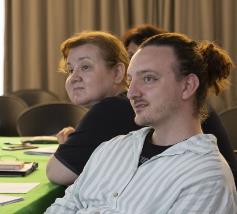 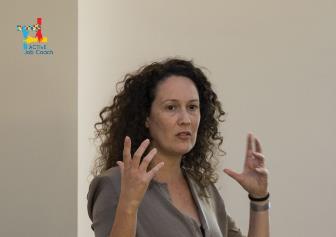 Modulul 6 - Competențe IT

Modulul 7 - Organizarea Serviciilor Sociale și de Sănătate

Concluzii și perspective:
Analiza C1 - Formarea instructorilor pentru inserția profesională a persoanelor cu tulburări din spectrul autist - Tabăra de vară
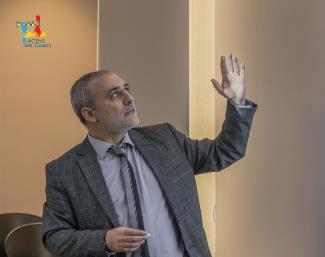 Număr proiect 2019-1-PT01-KA201-061366
13.12.2021
Media
Il Quotidiano del Sud, Basilicata, 4 noiembrie 2021
Prezentare Facebook APPDA – Proiecte ISJ Iași
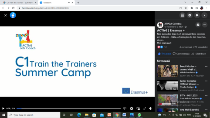 <iframe src="https://www.facebook.com/plugins/video.php?height=314&href=https%3A%2F%2Fwww.facebook.com%2Fappdac%2Fvideos%2F245633930882885%2F&show_text=false&width=560&t=0" width="560" height="314" style="border:none;overflow:hidden" scrolling="no" frameborder="0" allowfullscreen="true" allow="autoplay; clipboard-write; encrypted-media; picture-in-picture; web-share" allowFullScreen="true"></iframe>
Număr proiect 2019-1-PT01-KA201-061366
13.12.2021
Sitografie
http://www.isjiasi.ro/index.php/proiecte-educationale/erasmus-2014-2020/935-proiect-erasmus-job-coach-suporting-school-students-with-autism-spectrum-disorder-to-acquire-independency-active

https://enfor.it/2021/10/28/alta-formazione-master-2/

https://www.policorotv.it/index.php/notizie/4635-active-un-progetto-sui-disturbi-dello-spettro-autistico

https://www.facebook.com/appdac/videos/245633930882885
Vă mulțumim pentru atenție!
Număr proiect 2019-1-PT01-KA201-061366
13.12.2021